Epidemiology - Lecture #10
CHP 646 
Dr. Holly Gaff
1
Lecture Overview
Gordis - Chapter 14
Inference
Gordis Chapter 15
Bias, confounding and interaction
Gordis - Chapter 16
Genetic and environmental factors
Brief overview of adjusting RR and OR
2
Etiology of disease
Study of causation of diseases
Does an observed association reflect a causal relationship?
3
Approaches
Animal models
In vitro studies
Observations in human populations
4
Human populations
Clinical observations
Identify and analyze available data
New studies
Case-control study
Identify suspect exposures
Cohort study
Follow up to see if associations hold
Randomized trials
Usually only for beneficial agents
5
Two-step process
Identify an association between exposure or characteristic and risk of disease using both ecological, case-control and cohort studies
Determine if association is likely to be causal
6
Ecological Studies
Population level studies
No linking of individuals and their specific exposure to their specific disease risk
No accounting for variation
Ecological fallacy
7
Example
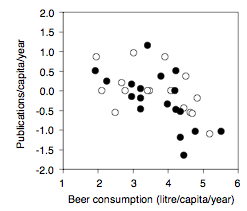 Oikos, ahead of print
Tomas Grim, A possible role of social activity to explain differences in publication output among ecologists
8
Ecological studies
So are they any good?
Can shed light on previously unexplored areas
Useful as long as you remember they don’t show causation!
9
Interpreting Associations
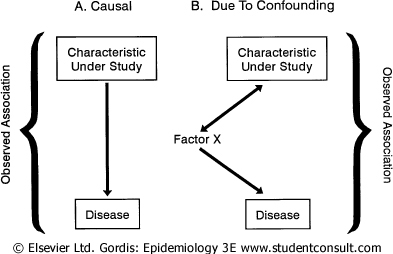 10
Interpreting Associations
Very hard
Very controversial
Very, very difficult to tease apart and identify root cause rather than confounding (noncausal) factors
Example: low-birth rate among female smokers
11
Types of causal relationships
Necessary and sufficient
Necessary, but not sufficient
Sufficient, but not necessary
Neither sufficient nor necessary
12
Necessary and Sufficient
Without factor, a disease will never develop (necessary)
With factor, a disease will always develop (sufficient)
Examples: rarely occurs
13
Necessary, but not Sufficient
Without factor, a disease will never develop (necessary)
With factor, a disease will not develop (not sufficient) - other factors are required
Examples: most infectious diseases
14
Sufficient, but not Necessary
Without factor, a disease may or may not develop (not necessary)
With factor, a disease will always develop (sufficient)
Examples: maybe some radiation related cancers
15
Neither Sufficient nor  Necessary
Without factor, a disease may or may not develop (not necessary)
With factor, a disease may or may not develop (not sufficient)
Examples: most chronic diseases
16
Guidelines for causality
Temporal relationship
Exposure BEFORE disease
Disease occurrence logical with standard progression, e.g., after latent period
Easiest with prospective cohort studies
17
Guidelines for causality
Strength of association
Measured by relative risk and/or odds ratio
Dose-response relationship
As exposure increases, risk of disease increases
18
Guidelines for causality
Replication of findings
Consistent across different studies with different populations
Generalizability
Biologic plausibility
Seek consistency of epidemiological findings with known biology
Sometimes limits advances!!
19
Guidelines for causality
Consideration of alternative explanations
Rule out other possible alternatives
Cessation of exposure
If exposure stops, does risk decrease?
Not always possible if process if irreversible
20
Guidelines for causality
Consistency with other knowledge
Sales data
Media information
Specificity of the association
Exposure is linked with only one disease
Absence does not negate causal relationship
21
Example of causality
MMR vaccination and autism
Is there a relationship?
Certainly hyped in media and cause for great controversy
Let’s walk through the guidelines…
22
MMR and autism
Temporal relationship
“symptoms of autism had set in within days of vaccination at approximately 14 months”
Average age of diagnosis of autism is 3.1 years of age
MMR given around 13 months of age
23
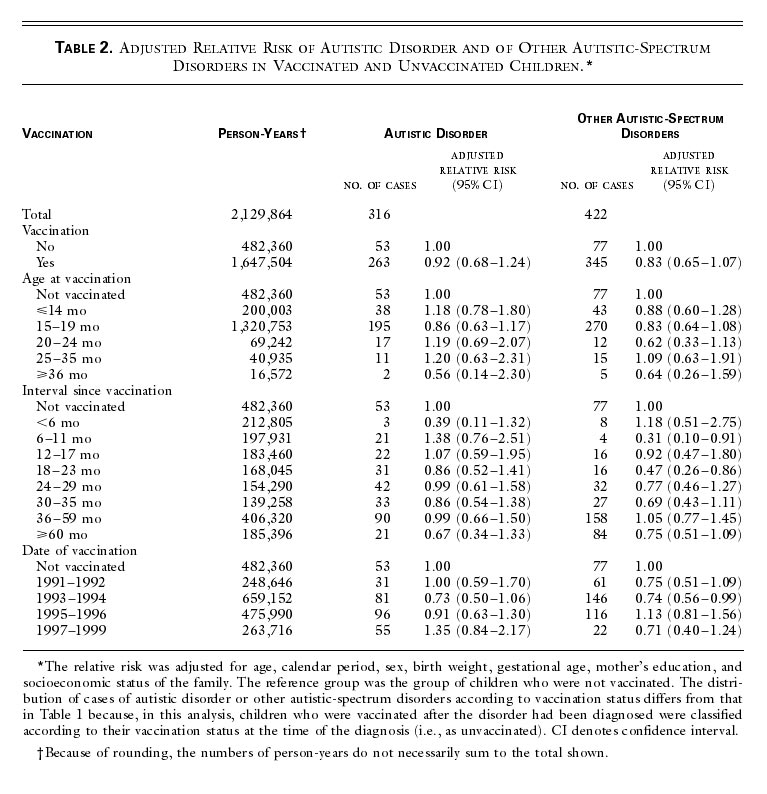 Strength of association
N Engl J Med. 2002 Nov 7;347(19):1477-82.
24
MMR and autism
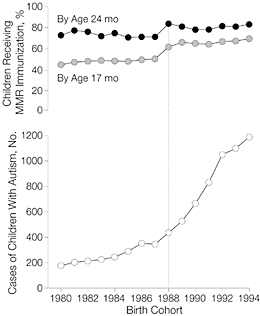 Dose-response relationship
JAMA. 2001;285:1183-1185.
25
MMR and autism
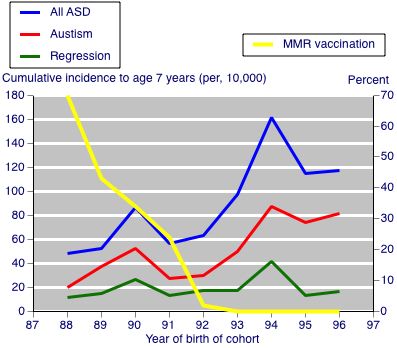 Replication of findings
H Honda et al. No effect of MMR withdrawal on the incidence of autism: a total population study. Journal of Child Psychology and Psychiatry 2005 doi: 10.1111/j.1469-7610.2005.01425.x
26
MMR and autism
Biologic plausibility: Dr. Wakefield proposed the following sequence of events following the MMR vaccinations:
MMR vaccination
Chronic measles infection
Immune-mediated vasculitis
Focal ischemia and intestinal inflammation with ulceration of the overlying epithelium
Gastrointestinal symptoms and macroscopic features of the bowel which mimic Crohn’s disease
Increased permeability of the gut wall to exogenous peptides
Circulating toxic peptides interfere with neuroregulation and brain development
Development of clinical autism
27
MMR and autism
Consideration of alternative explanations
Genetics?
Toxic substances?
28
MMR and autism
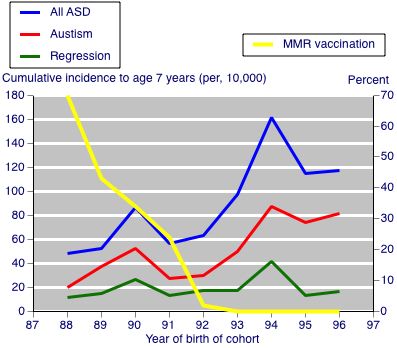 Cessation of exposure
H Honda et al. No effect of MMR withdrawal on the incidence of autism: a total population study. Journal of Child Psychology and Psychiatry 2005 doi: 10.1111/j.1469-7610.2005.01425.x
29
MMR and autism
Consistency with other knowledge
Little is known about autism
Specificity of association
Clearly not only linked with autism
30
MMR and autism
So final conclusion???
In a 2001 investigation by the Institute of Medicine, a committee concluded that the "evidence favors rejection of a causal relationship.... between MMR vaccines and autistic spectrum disorders (ASD)." The committee acknowledged, however, that "they could not rule out" the possibility that the MMR vaccine could contribute to ASD in a small number of children. While other researchers agree the data does not support a link between the MMR and autism, more research is clearly needed.
31
Criteria lists abound
Everyone likes to come up with their own list of things to check, but major factors are:
Temporal relationship
Biological plausibility
Consistency
Confounding and alternative explanations explored
32
Discussion
Brain cancer and cell phone use?
Smoking and lung cancer?
Others?
33
Causal guidelines
Temporal relationship
Strength of association
Dose-response relationship
Replication of findings
Biologic plausiblity
Alternative explanations
Cessation of exposure
Consistency with other knowledge
Specificity of the association
34